Перелётные птицы
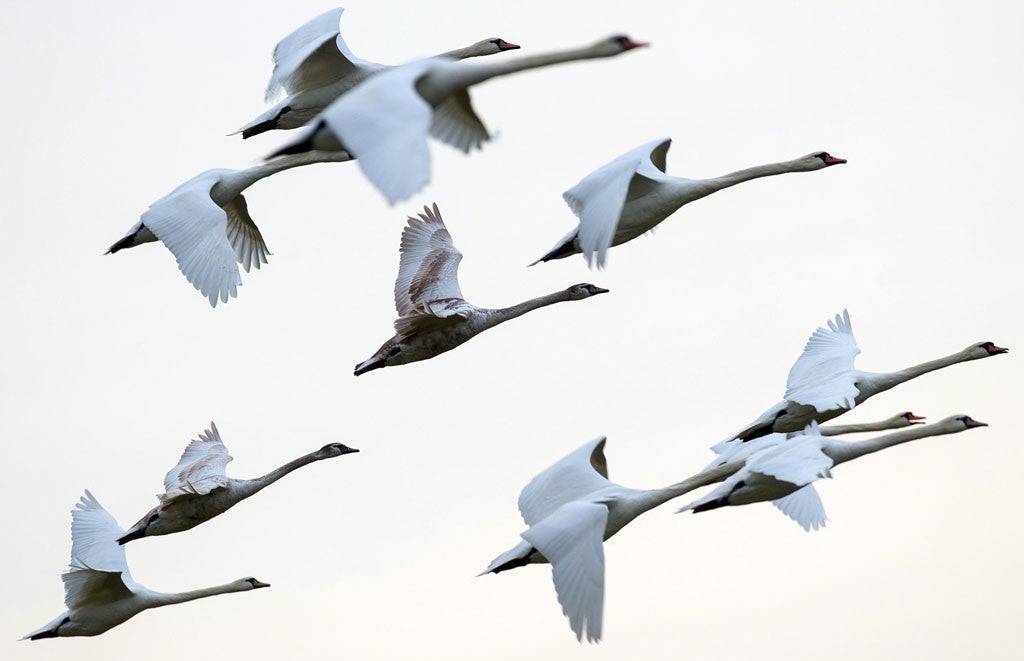 ИГРАТЬ
Кто лишний и почему? 
Нажми на правильный ответ, и изображение исчезнет
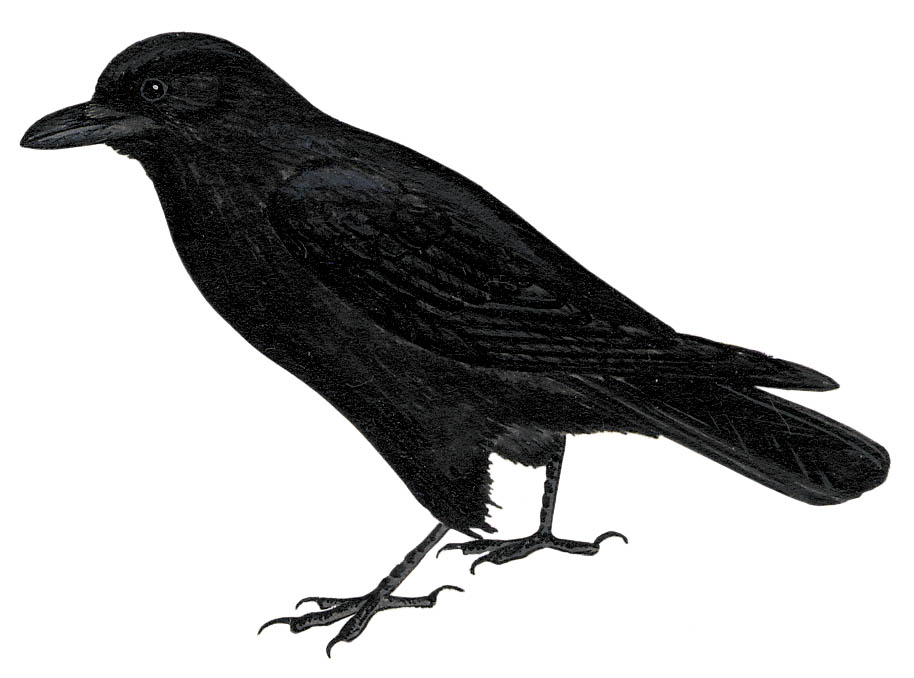 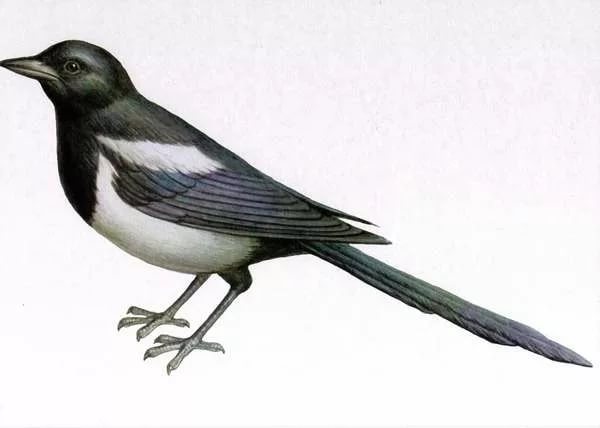 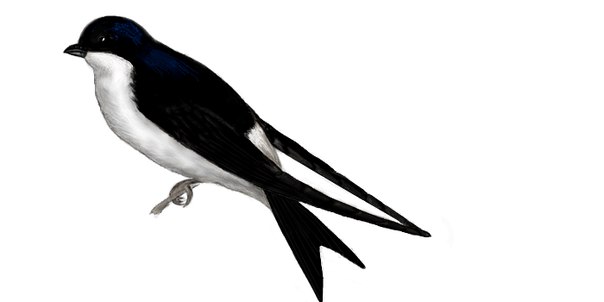 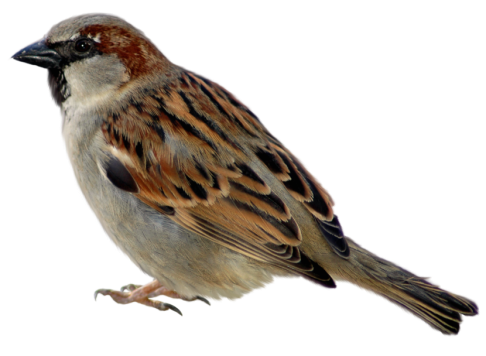 Кто лишний и почему? 
Нажми на правильный ответ, и изображение исчезнет
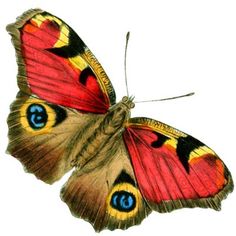 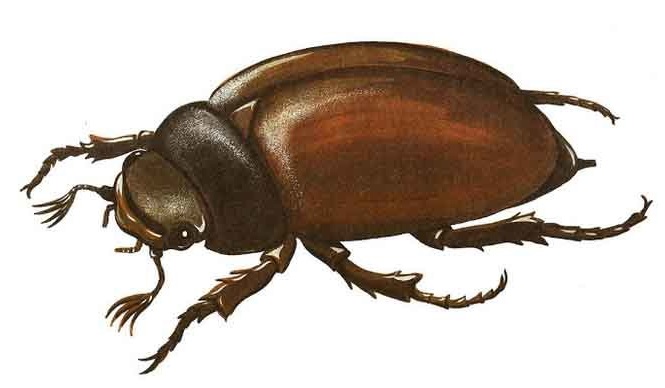 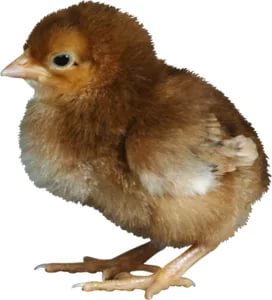 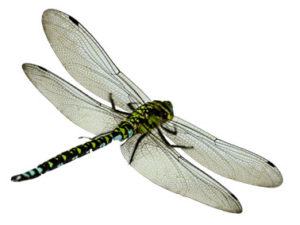 Кто лишний и почему? 
Нажми на правильный ответ, и изображение исчезнет
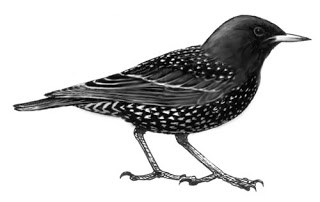 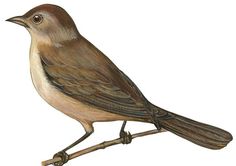 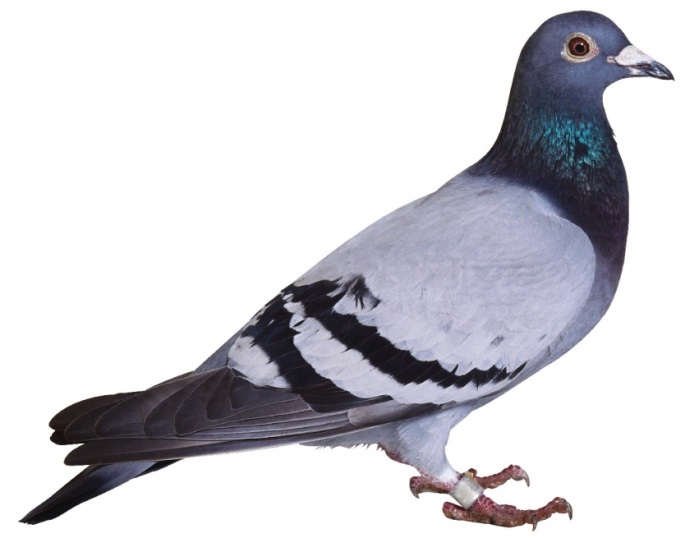 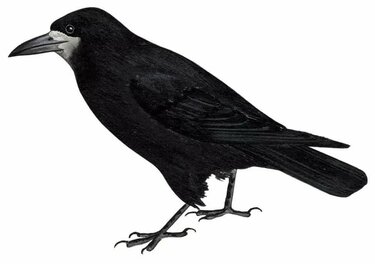 Кто лишний и почему? 
Нажми на правильный ответ, и изображение исчезнет
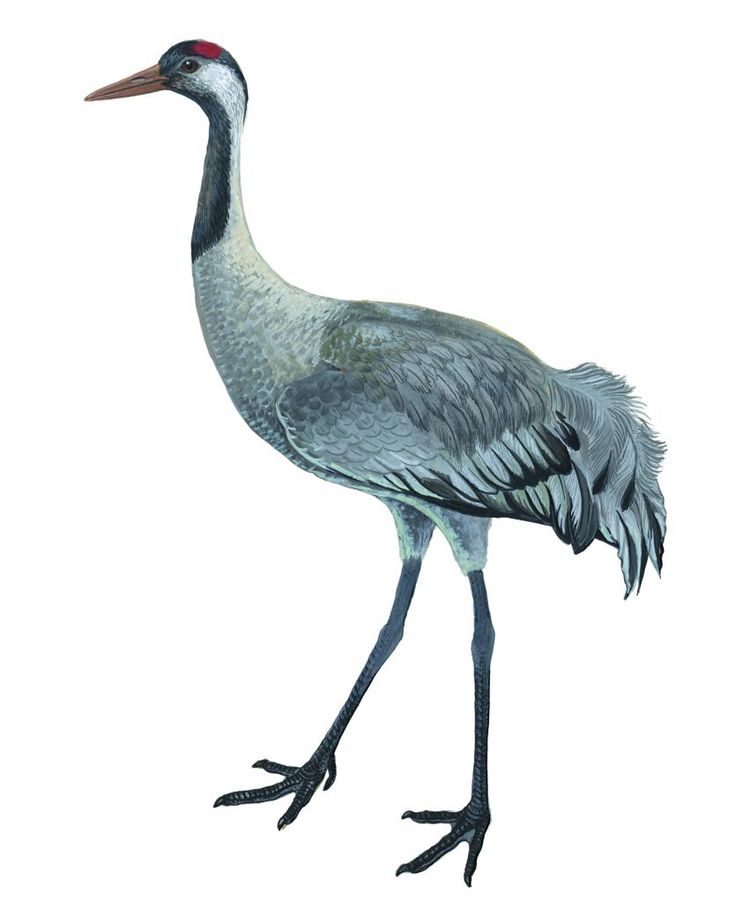 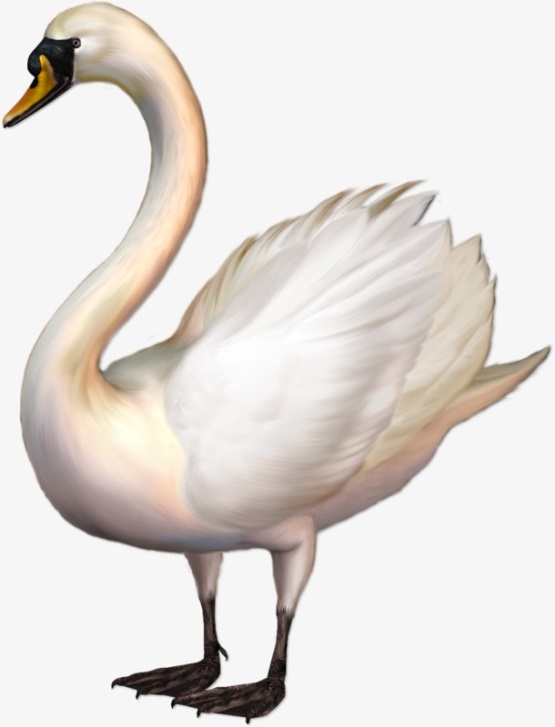 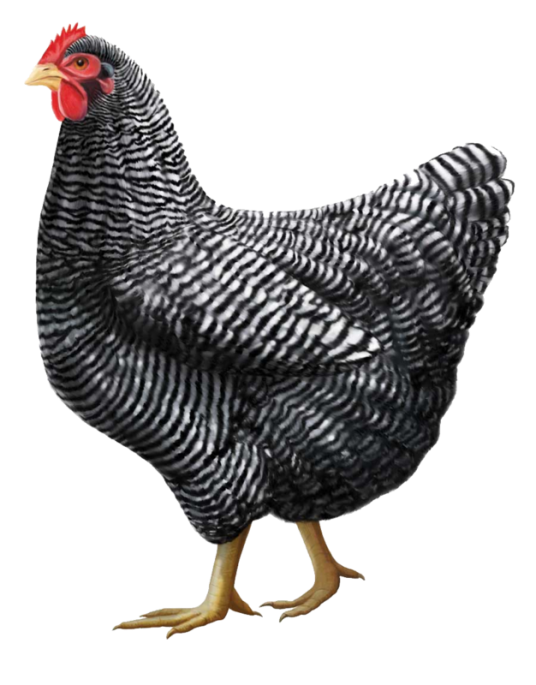 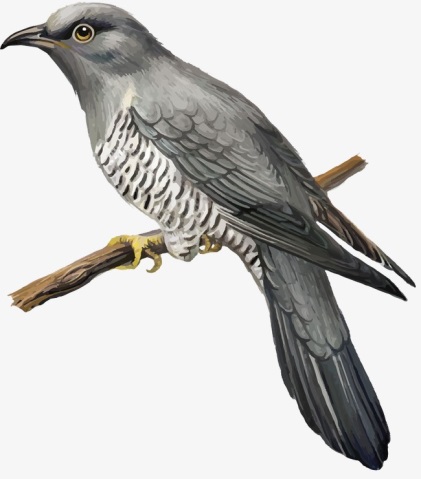 Отгадай загадку. Нажми на птицу, чтобы убедиться 
в правильности ответа
Старательный работник,Лесной носатый плотник
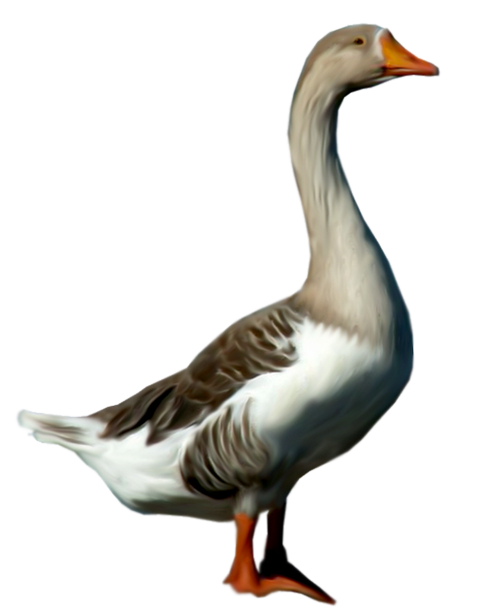 4
2
1
3
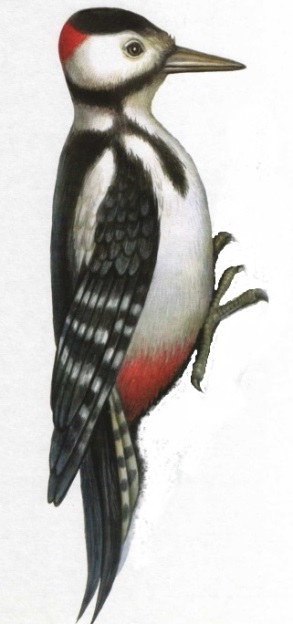 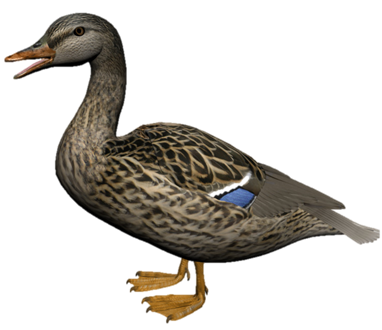 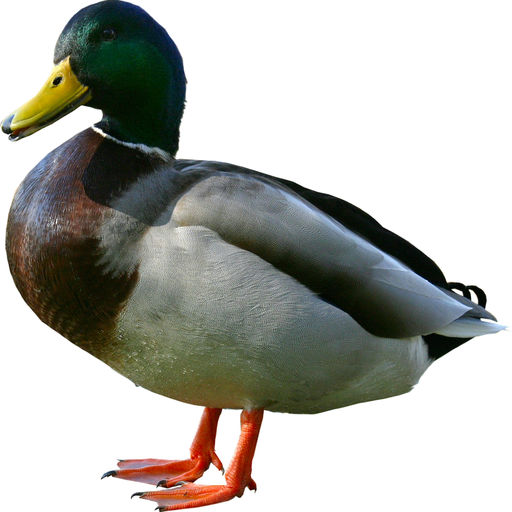 Если ответ правильный – птица выделится белым цветом
Отгадай загадку. Нажми на птицу, чтобы убедиться 
в правильности ответа
Целый день на суку,На весь лес кричит ку-ку.
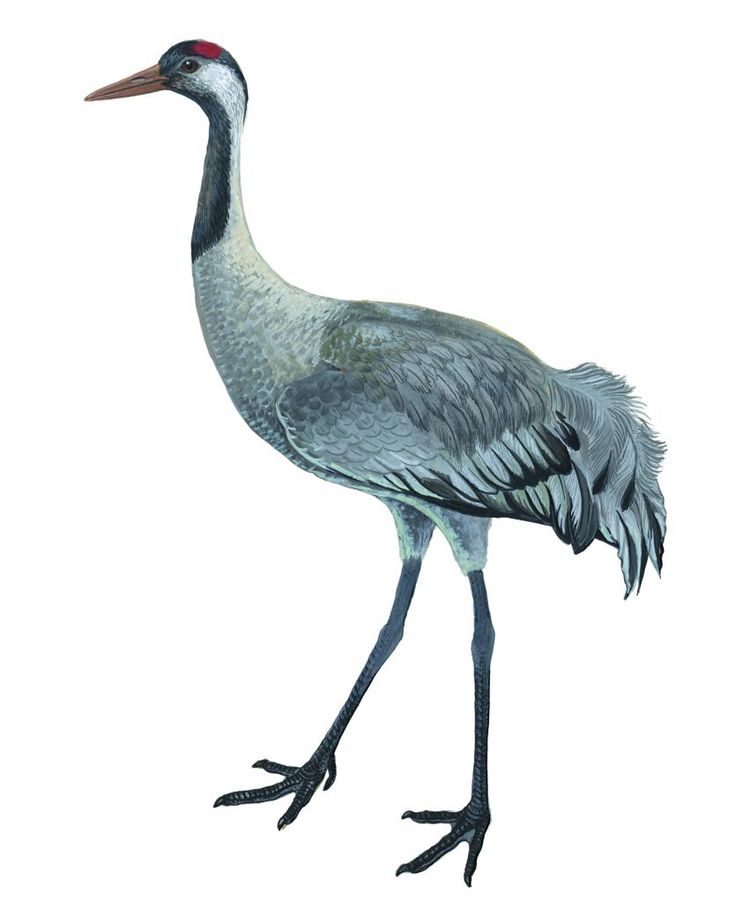 4
3
2
1
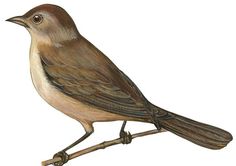 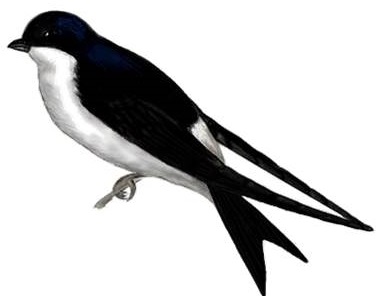 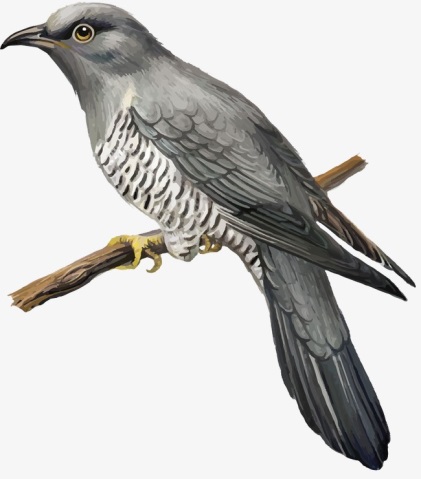 Если ответ правильный – птица выделится белым цветом
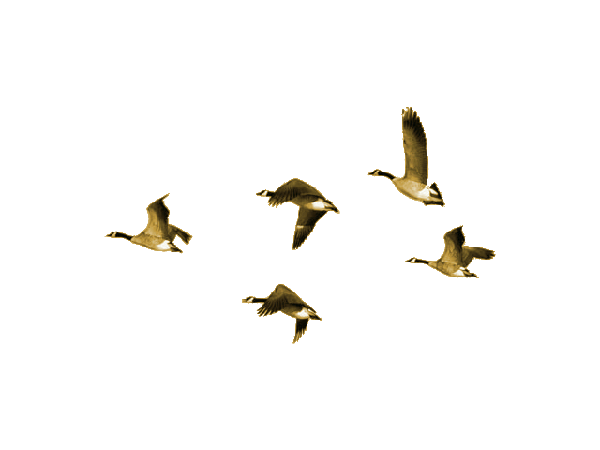 ВЫХОД